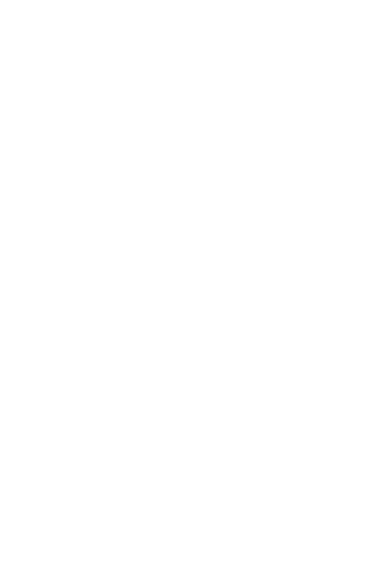 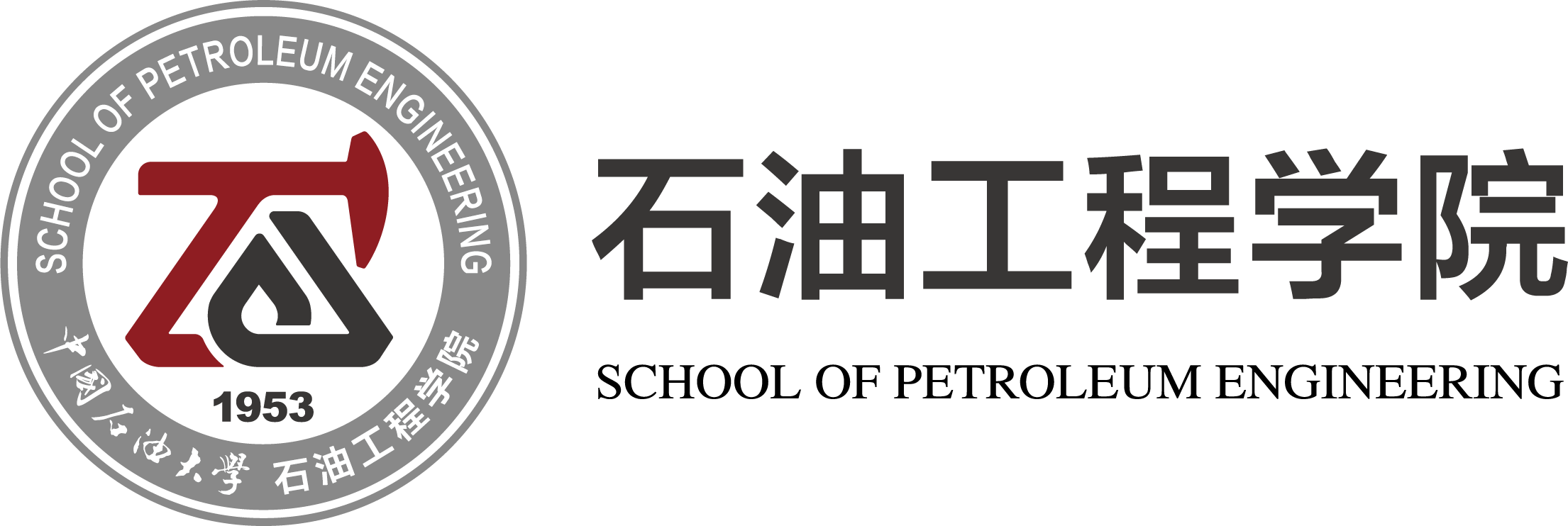 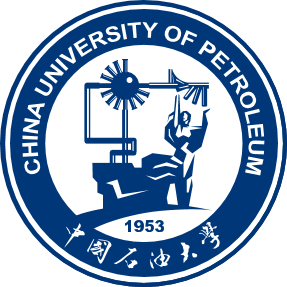 石油工程学院宿舍卫生
检查结果
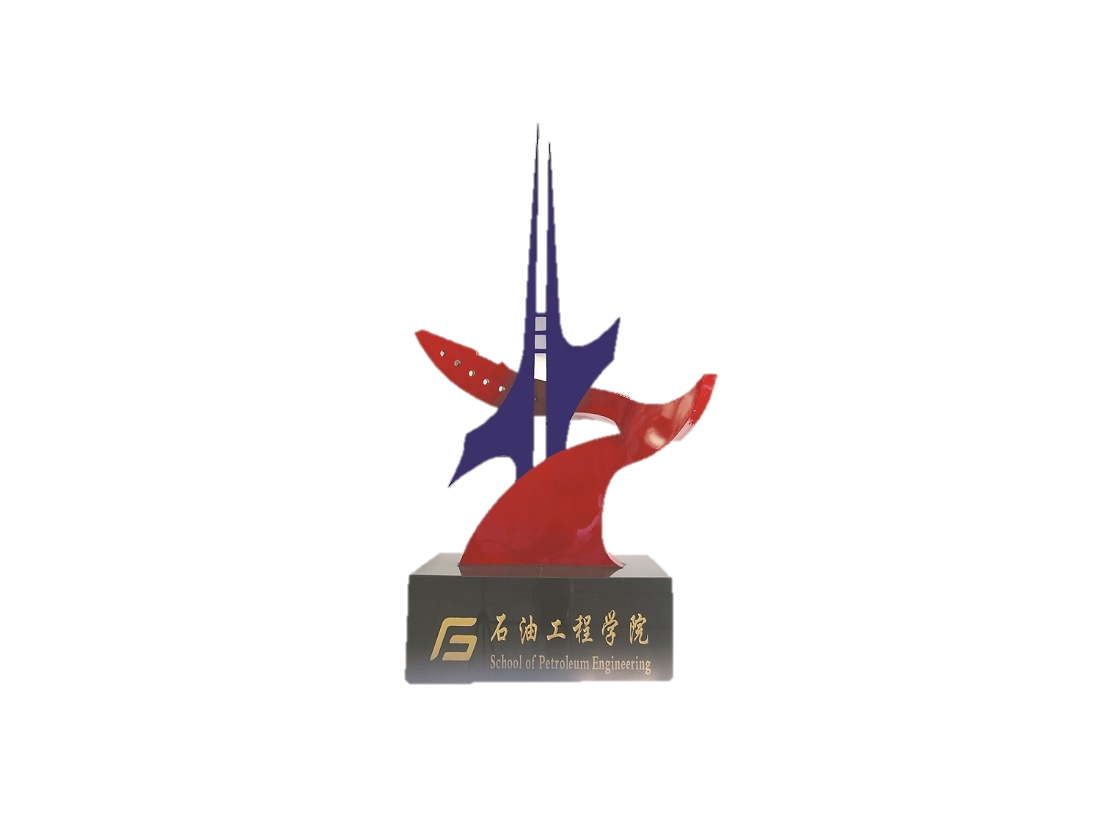 2024.05.22
优秀宿舍
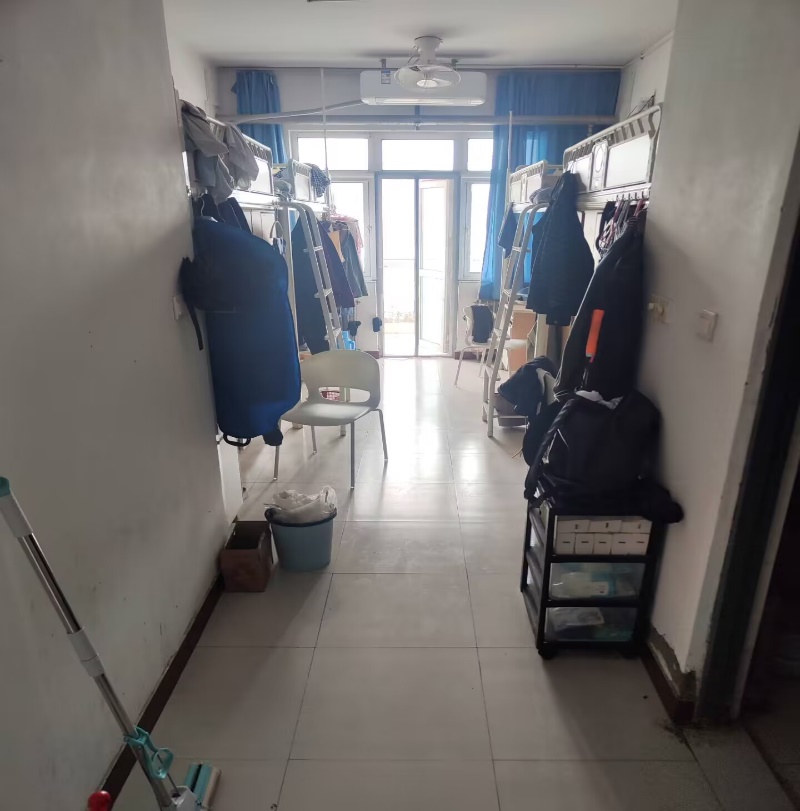 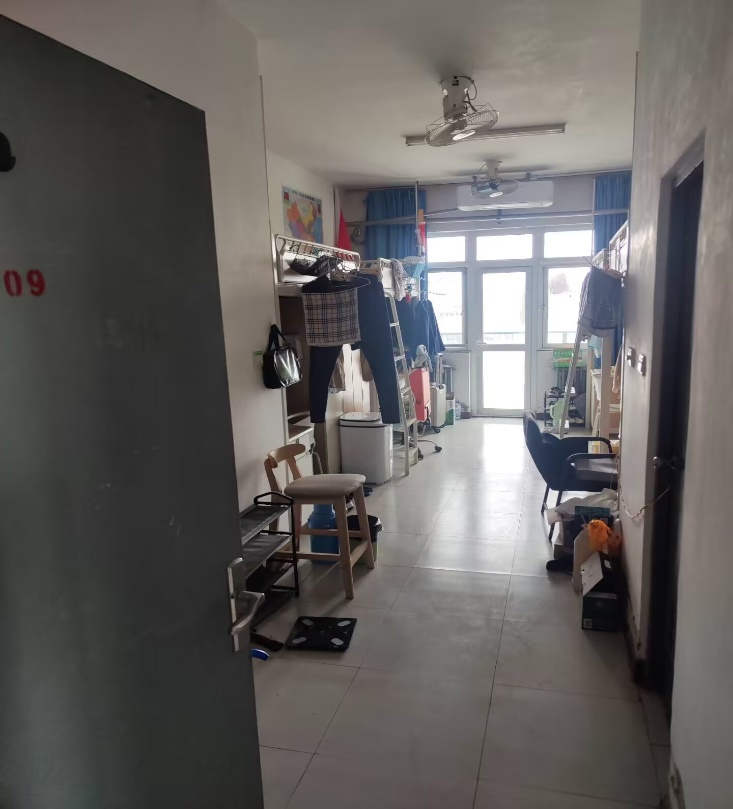 研三 809
研三 823
优秀宿舍
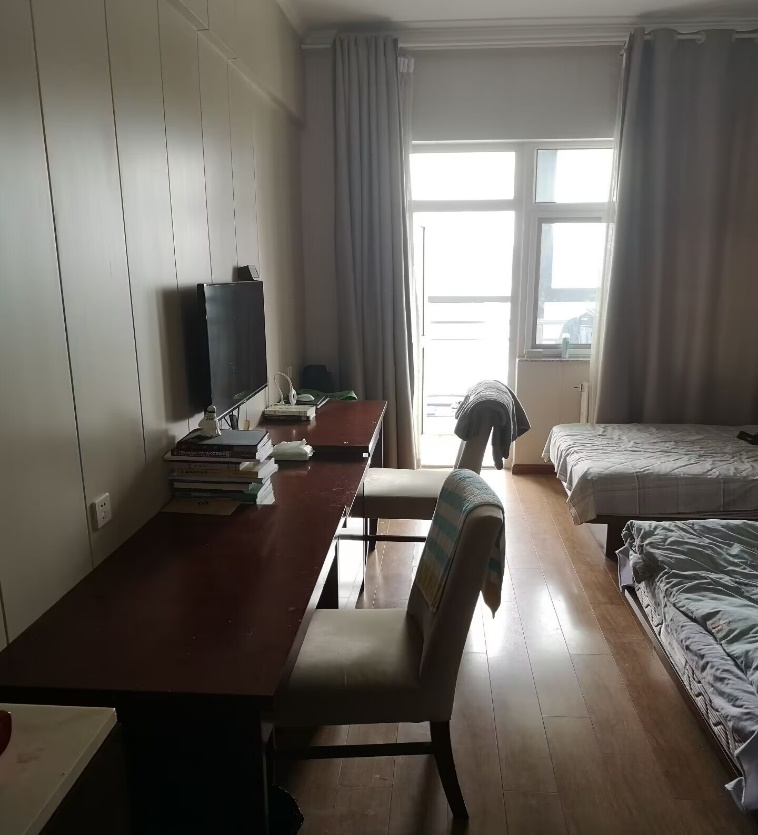 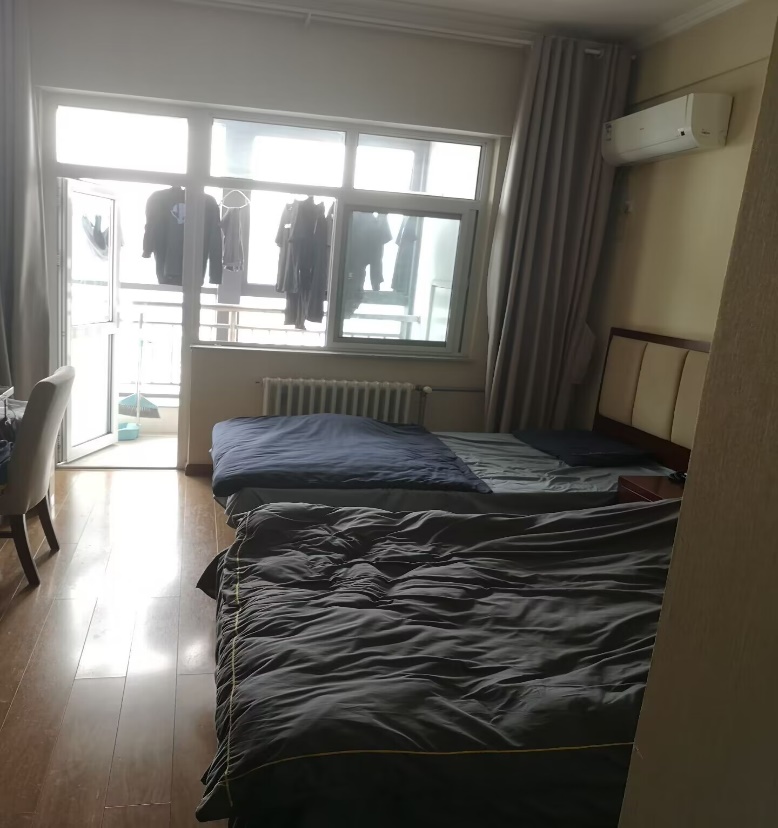 培训楼 1310
培训楼 1420
优秀宿舍
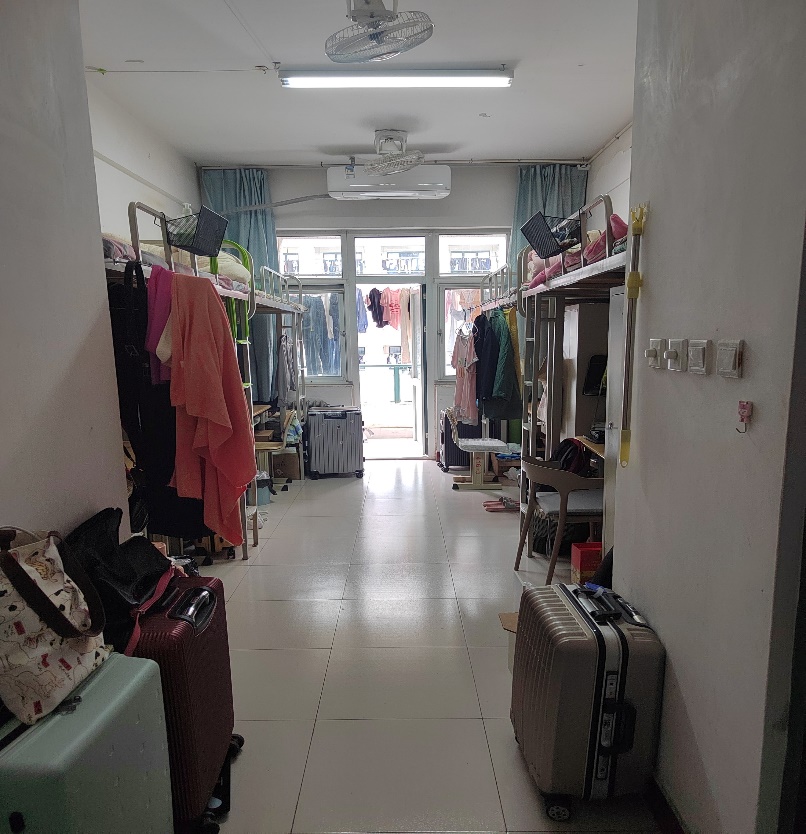 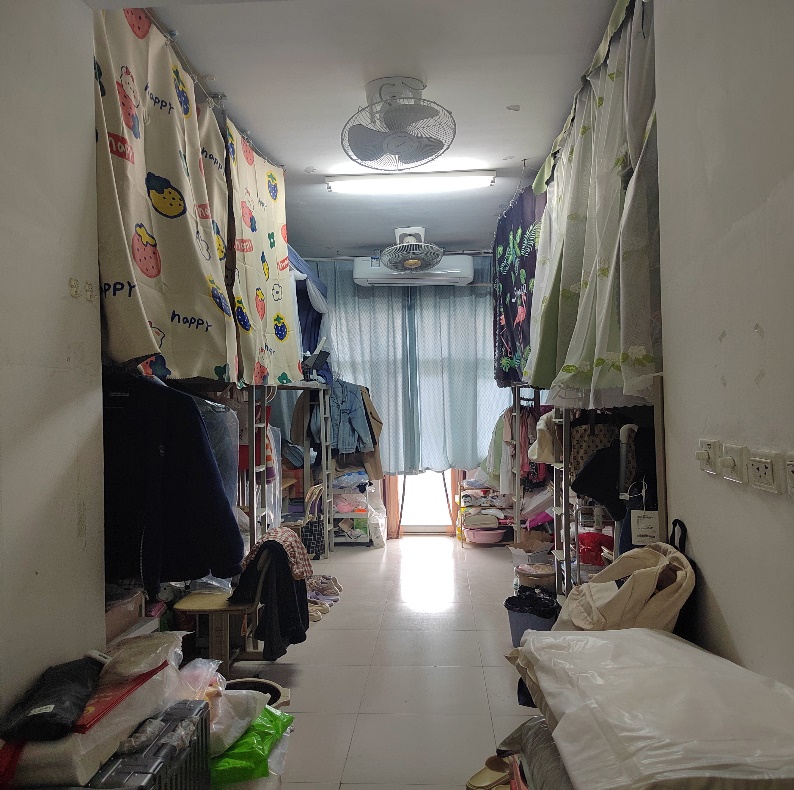 研二 415
研二 416
优秀宿舍
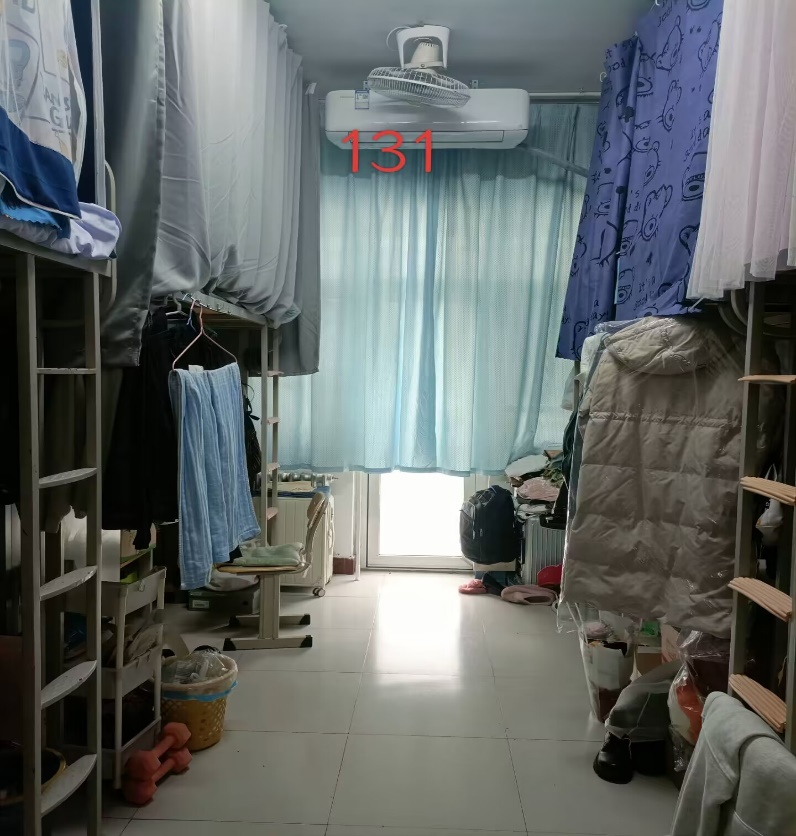 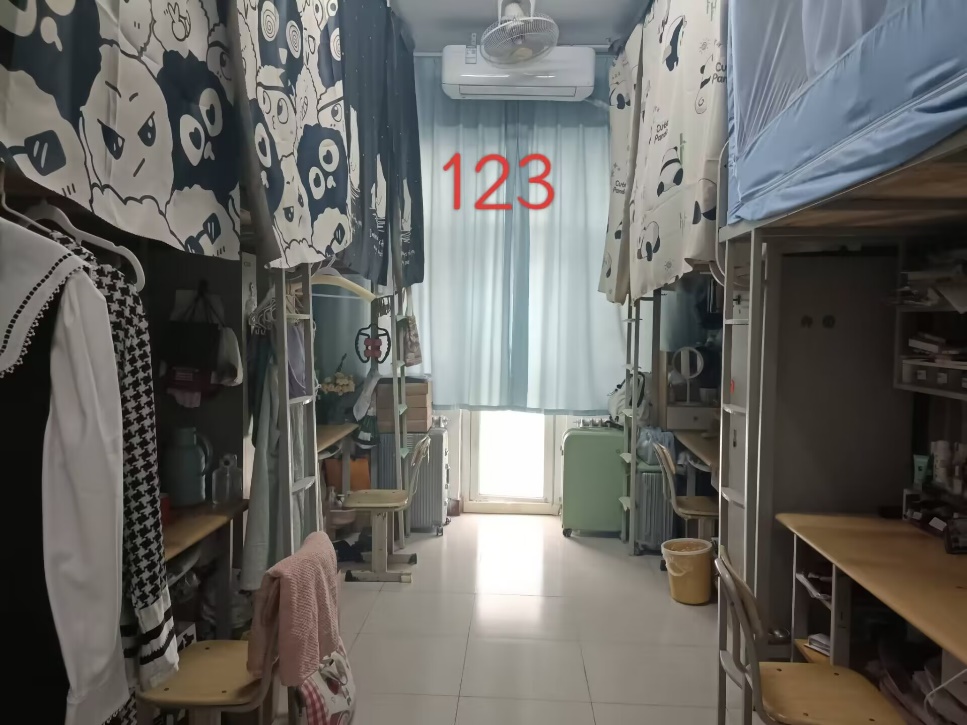 研二 123
研二 131
优秀宿舍
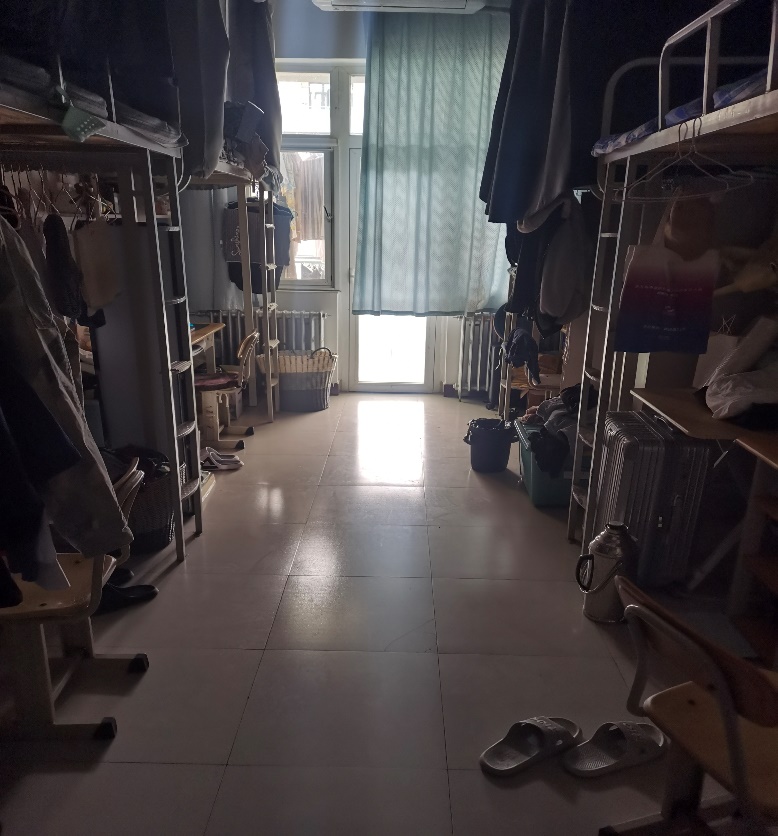 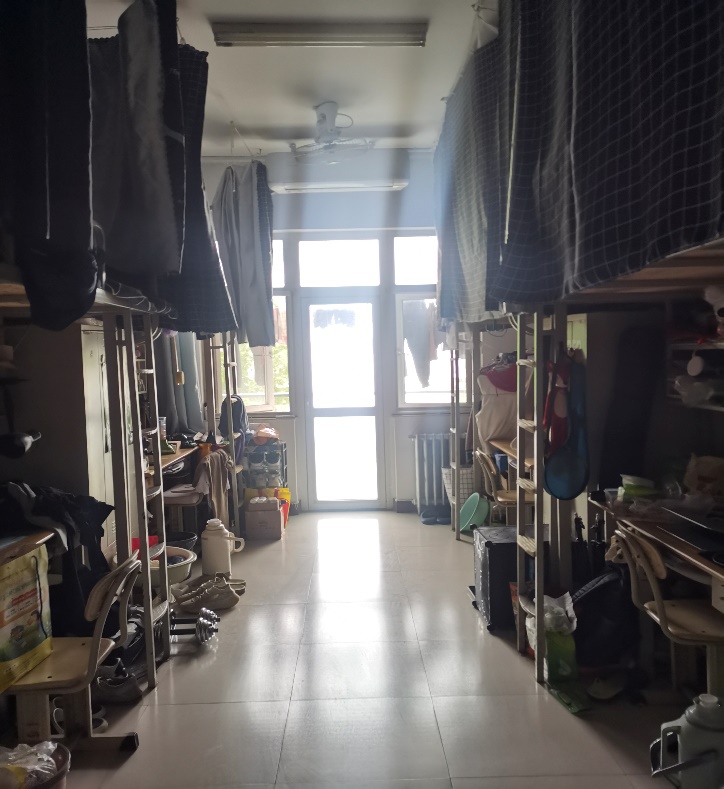 研一 446
研一 464
存在问题宿舍
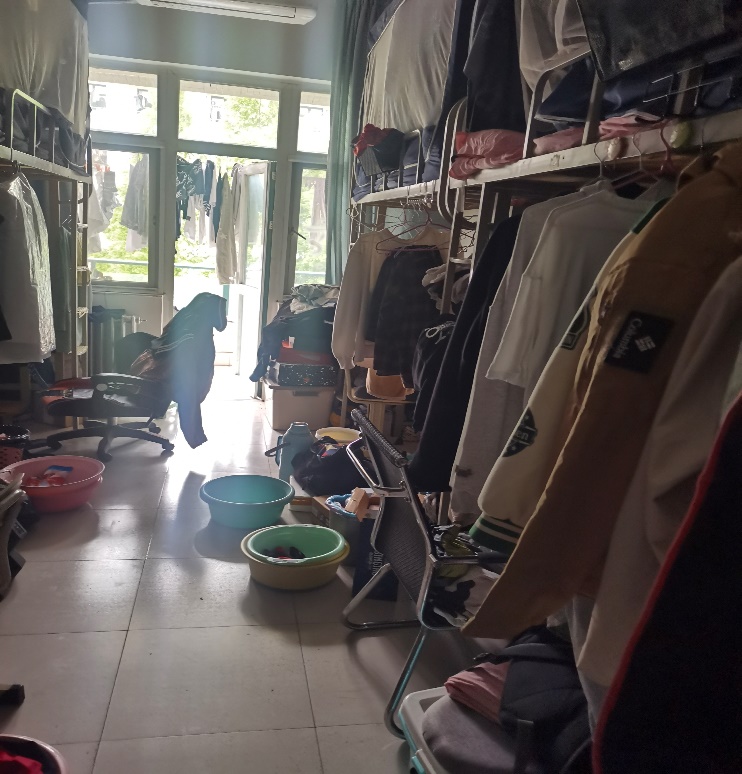 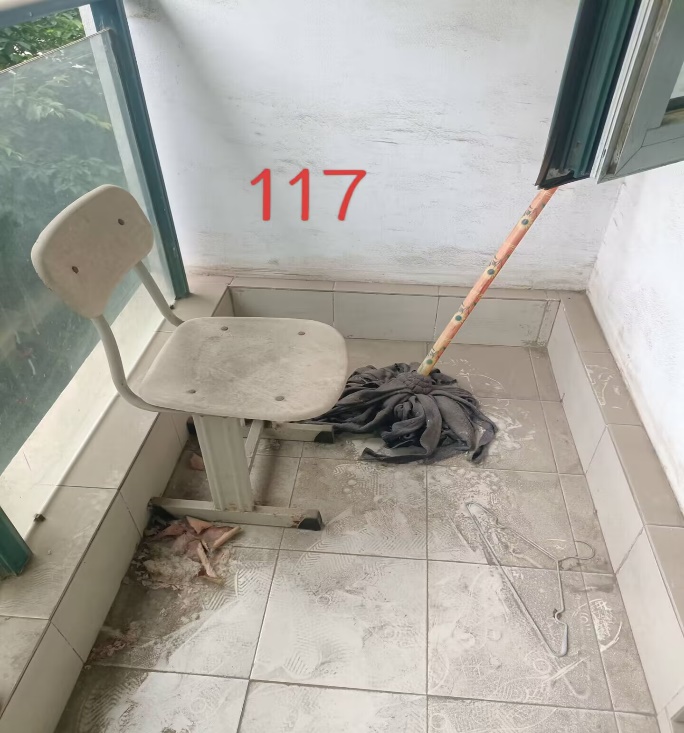 研二 117
研一 452
存在问题：阳台未收拾
存在问题：地面脏乱，未收拾